ソードコードの編集に基づいたコードクローンの分類とその分析システム
井上研究室
山中裕樹
コードクローン
同一,または,類似したコード片を持つもの
ソフトウェアの保守コストを大きくする要因
コードクローン
クローンセット
クローンペア
コードクローンに対する保守作業
同時修正
バグが存在
同時に修正
集約
同一メソッドにまとめる
コードクローン変更管理の必要性
一部のコードクローンが修正されたクローンセット
同時修正が必要となる可能性
新たに発生したコードクローン
集約の対象となる可能性
保守作業を効率よく行う
コードクローン変更管理が必要
コードクローンの変更情報の提供
保守作業の対象となるコードクローンの管理
コードクローンの変更管理の例(1/2)
バグが存在するクローンセット
一部のコードクローンのみが修正
他のコードクローンも一貫した修正を行う必要性
バグが存在
修正
旧バージョン
最新バージョン
コードクローンの変更管理の例(2/2)
新たに発生したコードクローン
集約の対象となる可能性
集約により保守コストを削減できる
コード片
コピー
旧バージョン
最新バージョン
研究の目的
既存のコードクローン検出技術では変更されたコードクローンの確認は人手で行う必要がある
検出されたコードクローンが膨大な量となる場合変更されたコードクローンの確認コストは大きい
コスト削減
コードクローンの変更情報を提供するシステムの開発
コード片の編集に基づくコードクローンの自動的な分類
保守作業の対象となるコードクローンの分析
システム概要
ソースコードのコミット
ソースコードの取得
版管理システム
コードクローン
の分類
変更情報の提示
開発者( ユーザ )
分析システム
システムの処理
ソースコードの取得
コードクローンの検出
コードクローンの対応関係の取得
コードクローンの分類
1. ソースコードの取得
前回分析時の
ソースコードを利用
版管理システム
からチェックアウト
最新バージョン
旧バージョン
2. コードクローンの検出
コードクローン検出ツールCCFinder[1]を利用
コードクローン
コードクローン
最新バージョン
旧バージョン
[1] T. Kamiya, S. Kusumoto, and K. Inoue,  “CCFinder: A multilinguistic token-based code clone detection system for large scale source code”,  IEEE Transactions on Software Engineering, 28(7):654-670, 2002.
3. コードクローンの対応関係
同ファイル，同位置にあるコードクローンの関係の取得
対応
対応
対応
最新バージョン
旧バージョン
4. コードクローンの分類
Stable
変化がなかったコードクローン
Modified 
コード片のみ編集され，属するクローンセットが同一のコードクローン
Moved
コード片が編集され，属するクローンセットが変化したコードクローン
Added
新たに発生したコードクローン
Deleted
消滅したコードクローン
分類例 - Added
コードクローンの集約対象となる可能性
Added
コード片
コピー
Added
Added
クローンセットA
最新バージョン
旧バージョン
分類例 - Modified
一貫した編集が必要である可能性
小規模な編集
Modified
Modified
Stable
Stable
Stable
Stable
クローンセットA
クローンセットA
旧バージョン
最新バージョン
分類例 - Deleted
一貫した編集が必要である可能性
任意のクローンセットに属さなくなったコード片
コード片
大規模な編集
Deleted
Stable
Stable
Stable
Stable
クローンセットA
クローンセットA
旧バージョン
最新バージョン
分類例 - Moved
一貫した保守作業が必要となる可能性
Stable
Stable
Stable
Stable
クローンセットA
Moved
大規模な編集
Moved
Moved
大規模な編集
Moved
クローンセットA
クローンセットB
編集操作で
クローンセットが分岐
旧バージョン
最新バージョン
クローンセットB
変更情報の提示方法
テキストベースの提示
Eメールを介した開発者への通知

Webベースの提示
Webブラウザを介したユーザインタフェースの提供
Eメールを用いた通知の例
*************************************************************
  @1
*************************************************************
@1.0:MODIFIED   \src\main\org\apache\tools\ant\listener\MailLogger.java  375.9-380.34
@1.1:STABLE     \src\main\org\apache\tools\ant\filters\FixCrLfFilter.java  143.13-148.34
@1.2:STABLE     \src\main\org\apache\tools\ant\filters\FixCrLfFilter.java  144.13-149.43
@1.3:STABLE     \src\main\org\apache\tools\ant\taskdefs\MacroInstance.java  248.9-253.25
----------------------------------------------
### @1.0
### \src\main\org\apache\tools\ant\listener\MailLogger.java
372           }
373           // convert the replyTo string into a vector of emailaddresses
374           Vector replyToList = vectorizeEmailAddresses(values.replytoList());
    <START MODIFIEDCLONE>
375           mailer.setHost(values.mailhost());
376           mailer.setPort(values.port());
377           mailer.setUser(values.user());
378           mailer.setPassword(values.password());
379           mailer.setSSL(values.ssl());
380 +         mailer.setEnableStartTLS(values.starttls());
    <END MODIFIEDCLONE>
         -         mailer.setEnableStartTLS(values.ssl());
381           Message mymessage =
382               new Message(values.body().length() > 0 ? values.body() : message);
383           mymessage.setProject(project);
----------------------------------------------
クローンセットID
コードクローン
一覧
コードクローンID
位置
ソースファイル
コードクローンの分類
コード片
Webユーザインタフェースの例
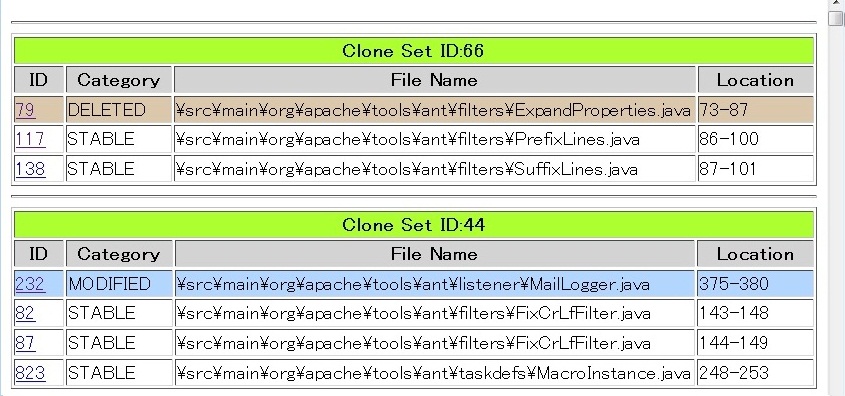 クローンセット
一覧ページ
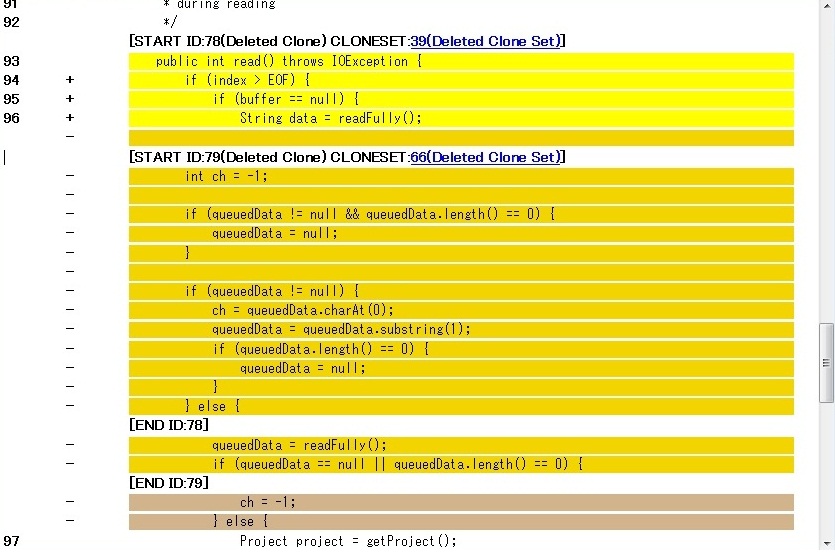 変更されたコードクローンを含むクローンセット
ソースファイルページ
変更された
コードクローンの確認
評価実験
企業で行われているソフトウェア開発への適用
対象はNECのウェブアプリケーション開発
開発者にアンケートをとり有用性を評価
適用期間 : 2011/12/18 ~ 2012/1/6
2011/12/18 ソースコードの取得のみ
合計4時点で分析
2011/12/19, 2011/12/28, 2011/12/29, 2012/01/06
コードクローンの分類結果
変更されたコードクローンの確認コストを削減可能
変更されたコードクローンの割合はごくわずか
大半のコードクローンがStable
アンケート内容
システムの有用性に関する質問
保守作業の対象となるコードクローンを確認できたか



保守作業の対象となるコードクローンに関する質問
既に存在を知っていたか否か
早急な保守作業を行う必要性があるか否か
確認できた場合
アンケート結果
システムの有用性に関する質問
集約の対象となる2つのクローンセットを確認できた

保守作業の対象となるコードクローンに関する質問
新しく発生したコードクローン(Addedクローン)
本システムの出力により存在を把握できた
早急にコードクローンの集約を行った
開発者は保守作業が必要となるコードクローンを確認できた
まとめと今後の課題
まとめ
コード片の編集に基づいたコードクローンの分類
変更されたコードクローンの情報を提供するシステムの開発
評価実験によりシステムの有用性を確認

今後の課題
長期に渡る適用とユーザからのフィードバックの取得
システムのユーザインタフェースの改善
ご清聴ありがとうございました
システムの実装
プラットフォーム : Windows7
開発環境 : Eclipse
実装言語 : JAVA言語
1500行程度
適用結果
総クローンセット数の平均 : 873
変更されたクローンセット : 全体の10%未満
動作実験(PostgreSQL適用時)
分析時間は数分程度
CCFinderによるコードクローン検出
Diffの取得

動作環境
OS : Windows 7 Professional
CPU : Intel® Xeon® 2.40GHz
実装メモリ(RAM) : 16.0 GB
Modified
private static void assertKeys(Iterator i) {
           assertTrue(i.hasNext());
           assertSame(K1, i.next());
           assertTrue(i.hasNext());
           assertSame(K2, i.next());
           assertFalse(i.hasNext());
 }
private static void assertKeys(Iterator i) {
           assertTrue(i.hasNext());
           assertSame(K1, i.next());
           assertTrue(i.hasNext());
           assertSame(K2, i.next());
           assertFalse(i.hasNext());
 }
private static void assertKeys(Iterator i) {
           assertTrue(i.hasNext());
           assertSame(S1, i.next());
           assertTrue(i.hasNext());
           assertSame(S2, i.next());
           assertFalse(i.hasNext());
 }
private static void assertKeys(Iterator i) {
           assertTrue(i.hasNext());
 　　　 assertSame(K1, i.next());
           assertTrue(i.hasNext());
           assertSame(K1, i.next());
           assertFalse(i.hasNext());
 }
編集
旧バージョン
最新バージョン
Moved,Deleted
private static void assertKeys(Iterator i) {
           assertTrue(i.hasNext());
           assertSame(K1, i.next());
           assertTrue(i.hasNext());
           assertSame(K2, i.next());
           assertFalse(i.hasNext());
 }
private static void assertKeys(Iterator i) {
           assertTrue(i.hasNext());
           assertSame(K1, i.next());
           assertTrue(i.hasNext());
           assertSame(K2, i.next());
           assertFalse(i.hasNext());
 }
private static void assertKeys(Iterator i) {
           assertTrue(i.hasNext());
 　　　   assertSame(K1, i.next());
           assertTrue(i.hasNext());
           assertSame(K1, i.next());
           assertFalse(i.hasNext());
 +        assertSame(K1, i.next());
 +        assertFalse(i.hasNext());
 }
private static void assertKeys(Iterator i) {
           assertTrue(i.hasNext());
 　　　   assertSame(K1, i.next());
           assertTrue(i.hasNext());
           assertSame(K1, i.next());
           assertFalse(i.hasNext());
 }
編集
最新バージョン
旧バージョン
集約対象クローンセット - 1
for (int i = 0; i < contents.size(); i++) {
	try {
		Content content1 = contents.get(i);
		Content content2 = (Content) content1.clone();
		content2.setTitle(StringUtil.concatPath(toPath, content1.getName()), true);
		if (content1 instanceof Page) {
			movePage((Page) content1,(Page) content2);
		} else if (content1 instanceof File) {
			moveFile((File) content1,(File) content2);
		} else if (content1 instanceof Category) {
			moveCategory((Category) content1,(Category) content2);
		}
	} catch (Exception e) {
		if (!(e instanceof AccessDeniedException)) {
			throw e;
		}
	}
}
集約対象クローンセット - 2
for (int i = 0; i < contents.size(); i++) {
	try {
		Content content1 = contents.get(i);
		Content content2 = (Content) content1.clone();
		content2.setTitle(StringUtil.concatPath(toPath, content1.getName()), true);
		if (content1 instanceof Page) {
			copyPage((Page) content1,(Page) content2);
		} else if (content1 instanceof File) {
			copyFile((File) content1,(File) content2);
		} else if (content1 instanceof Category) {
			copyCategory((Category) content1,(Category) content2);
		}
	} catch (Exception e) {
		if (!(e instanceof AccessDeniedException)) {
			throw e;
		}
	}
}
ソースコードの差分の取得
GNU Diff[2] を利用
2行挿入
Clone A
Clone A’
親クローン
CloneB
Clone B’
Clone C
3行挿入
5行削除
旧バージョン
最新バージョン
[2] GNU Diff. http://www.gnu.org/software/diffutils/.
2. コードクローンの親子関係
開始行と終了行の対応に基づいて定義[2]
Clone A
Clone A’
CloneB
Clone B’
Clone C
最新バージョン
旧バージョン
[2] 川口真司, 松下誠, 井上克郎. 版管理システムを用いたクローン履歴分析手法の提案. 電子情報通信学会論文誌, Vol. J89-D, No. 10, pp. 2279–2287, 2006.
コードクローンの分類(1/2)
最新バージョンに含まれるコードクローンの分類
Added クローン
No
条件1
Stable クローン
No
Yes
条件2
No
Movedクローン
条件3
Yes
Moved クローン
Modified クローン
Yes
条件1 : 親クローンが存在する
条件2 : 2バージョン間でコード片が編集されている
条件3 : 親クローンと同じクローンセットに属している
コードクローンの分類(2/2)
旧バージョンに含まれるコードクローンの分類
Yes
子クローンと同じ分類
子クローンと同じ分類
条件4
No
Deleted クローン
Deleted クローン
条件4: 子クローンが存在する
条件4: 子クローンが存在する